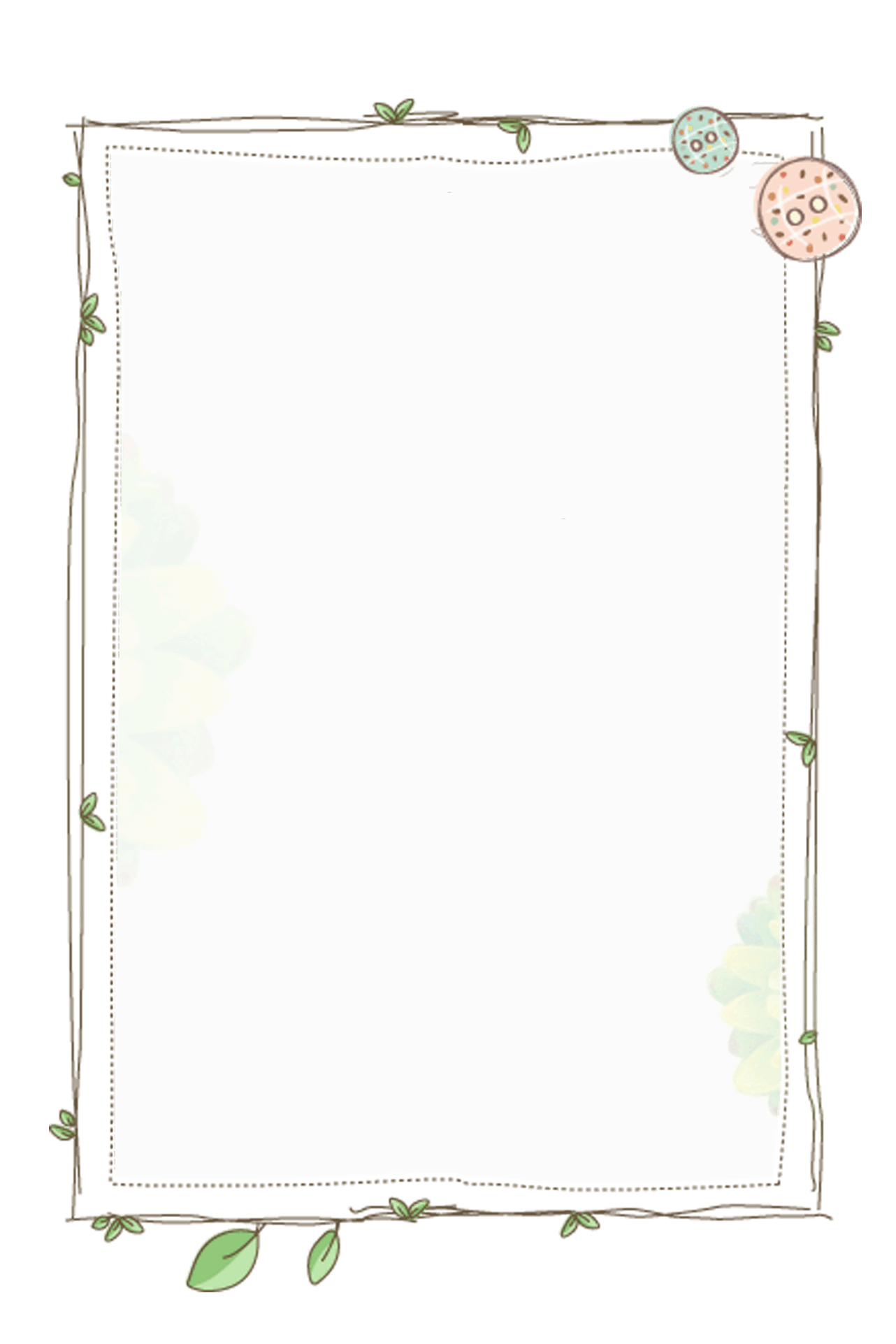 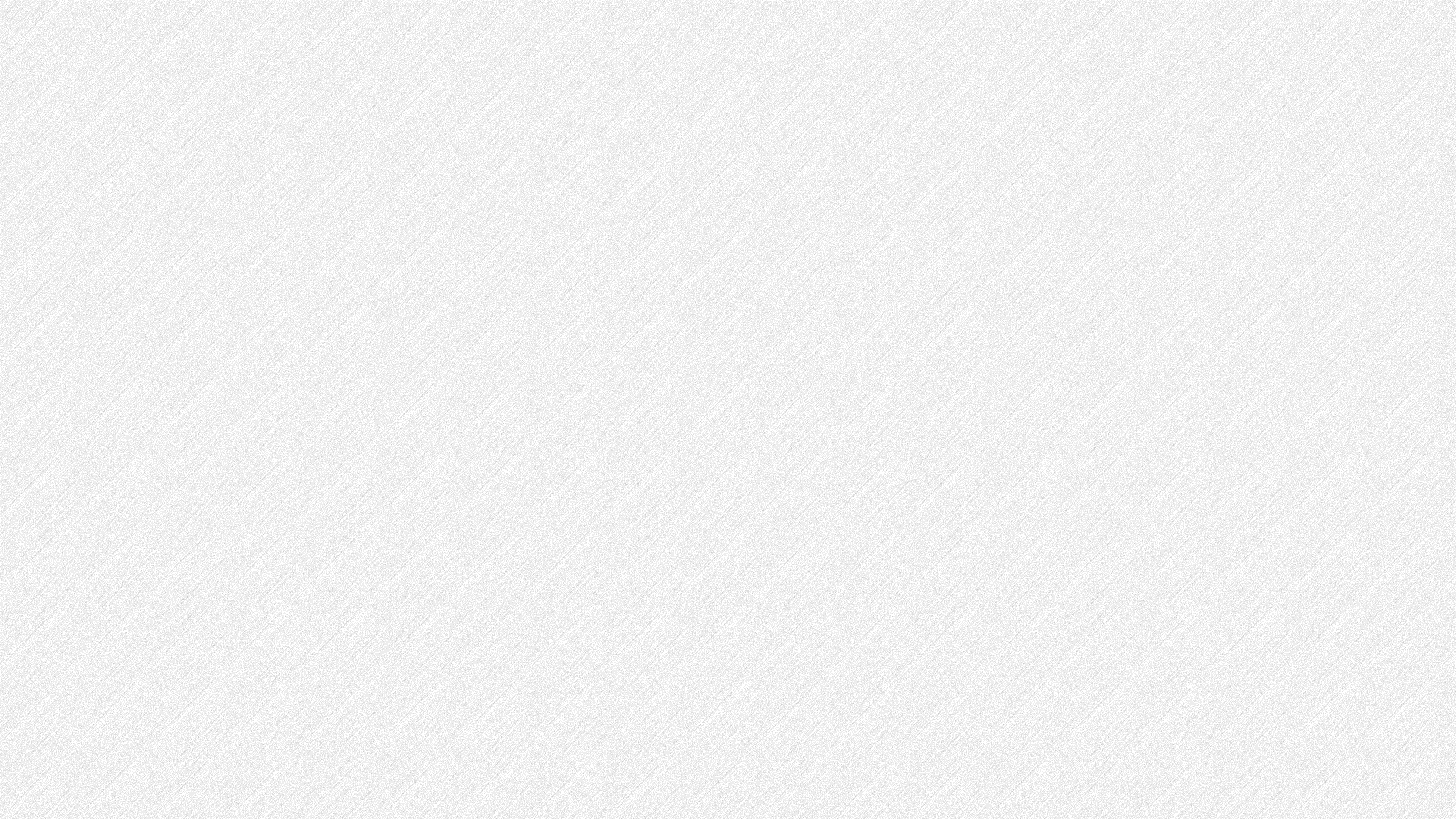 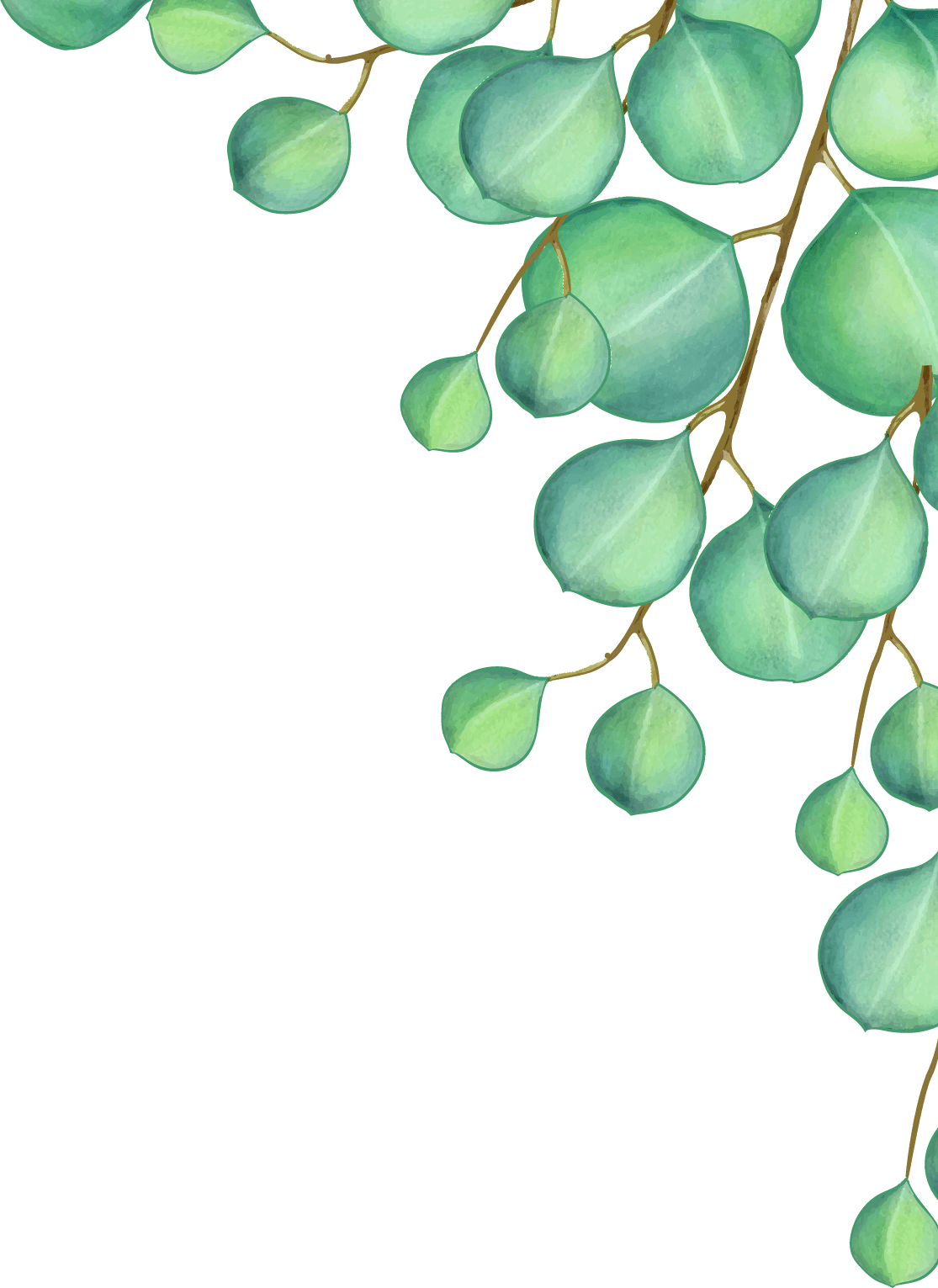 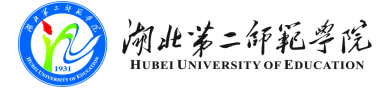 “浇树浇根，润心育人”  ——以大学生心理健康教育为依托，探索心理育人的新模式
汇报人：张颖
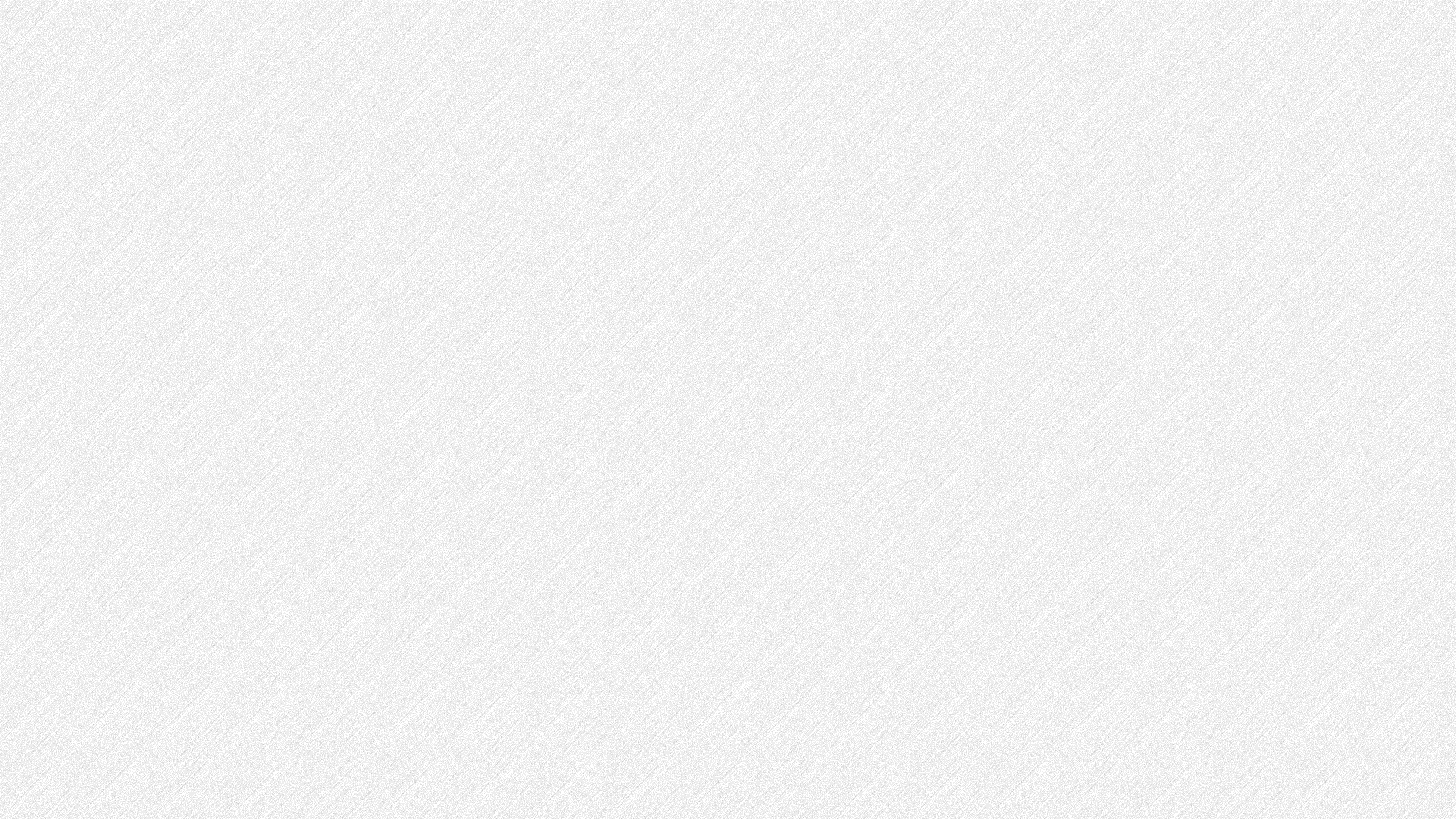 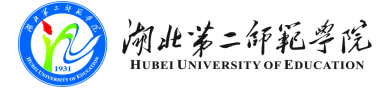 1 全员协同心理育人
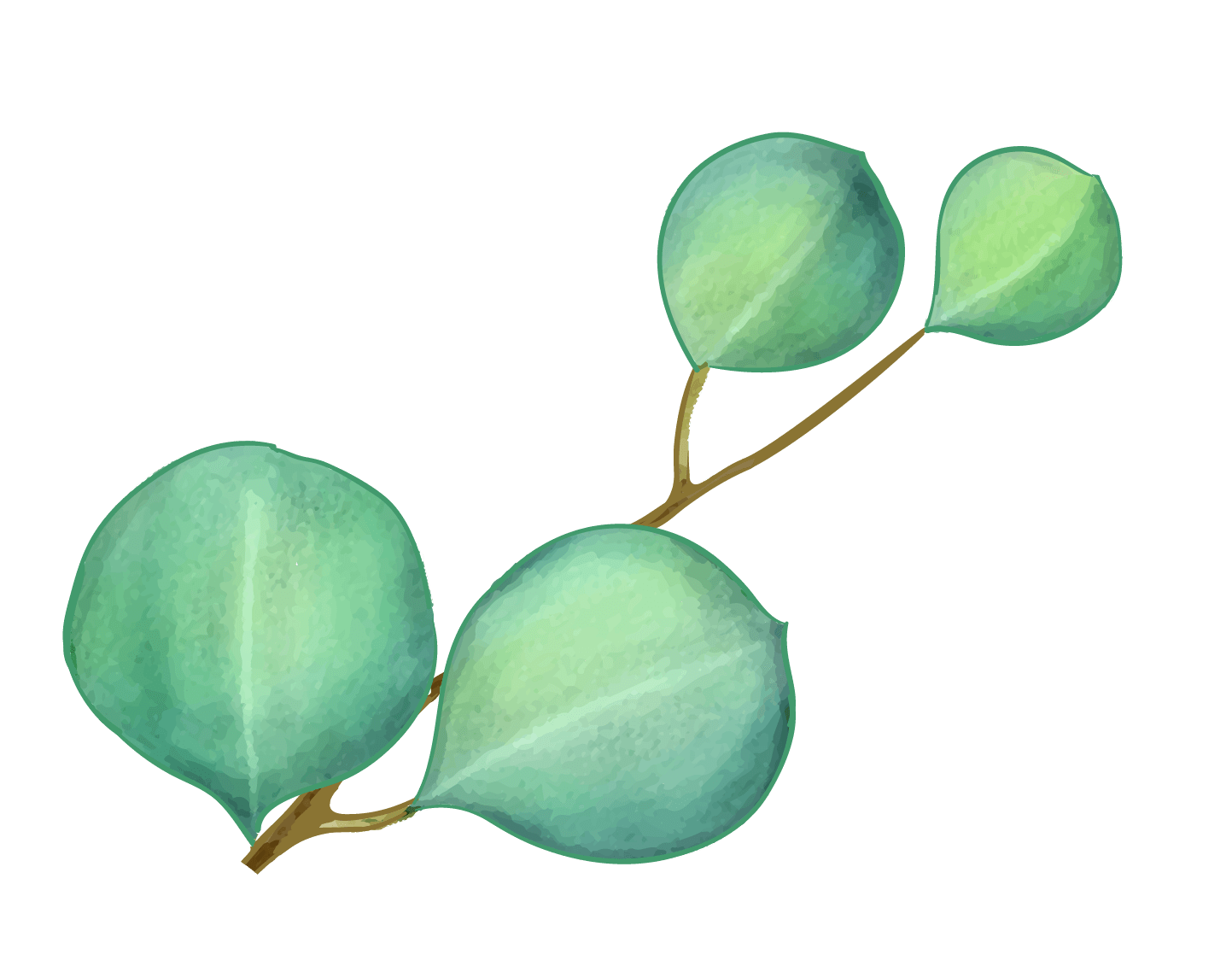 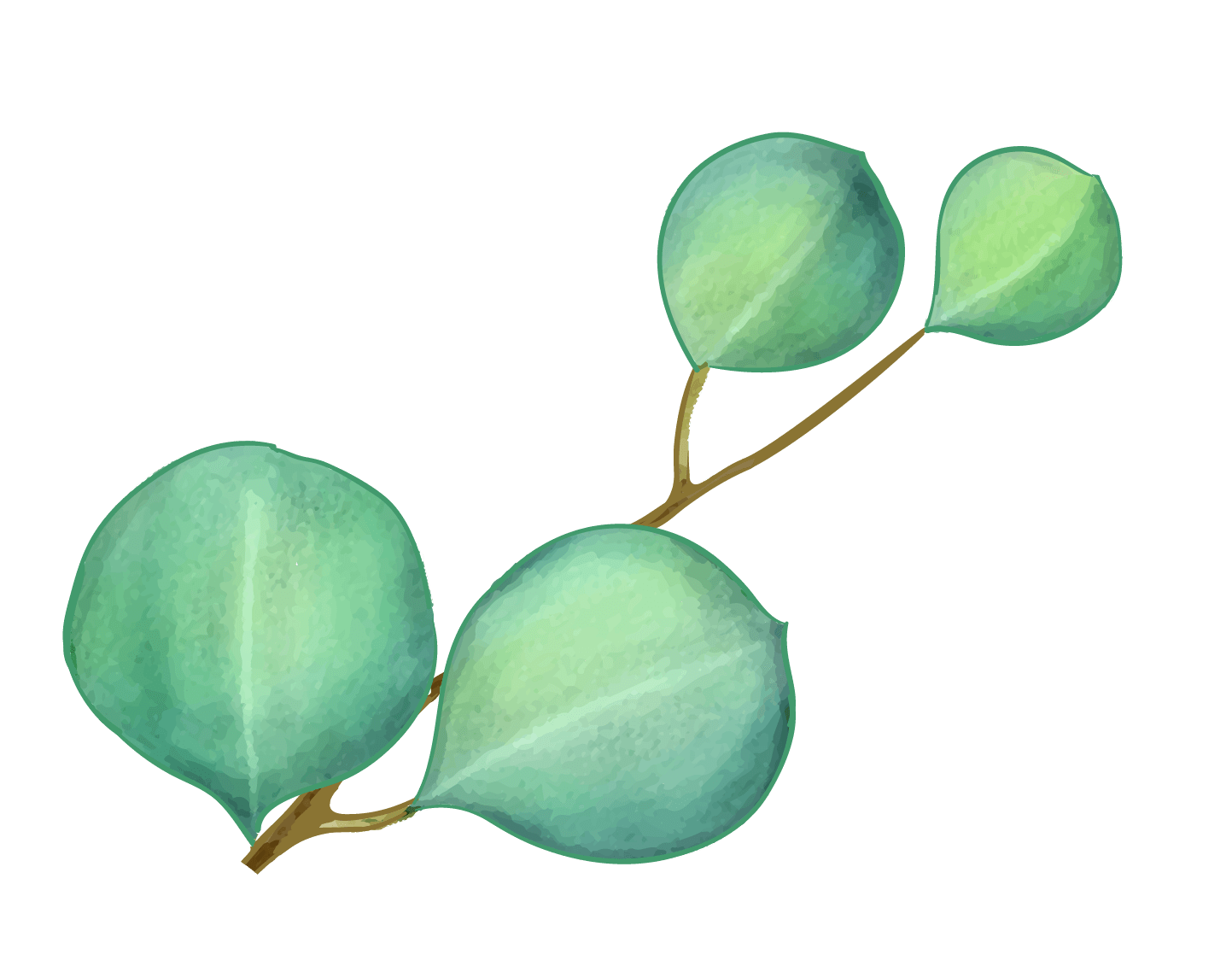 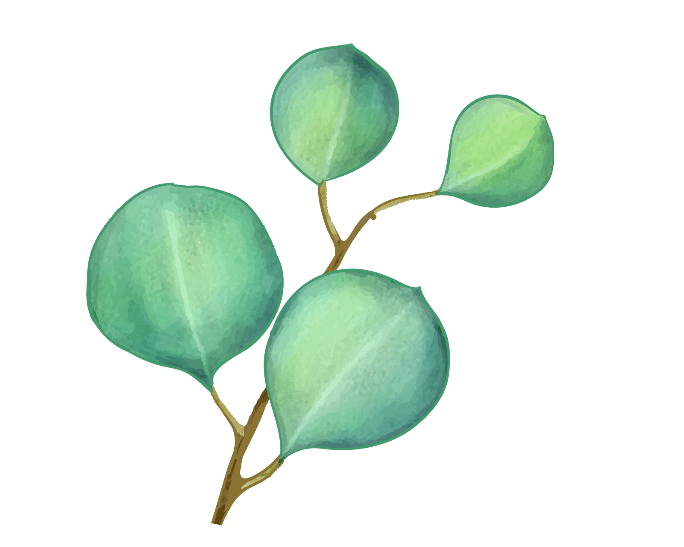 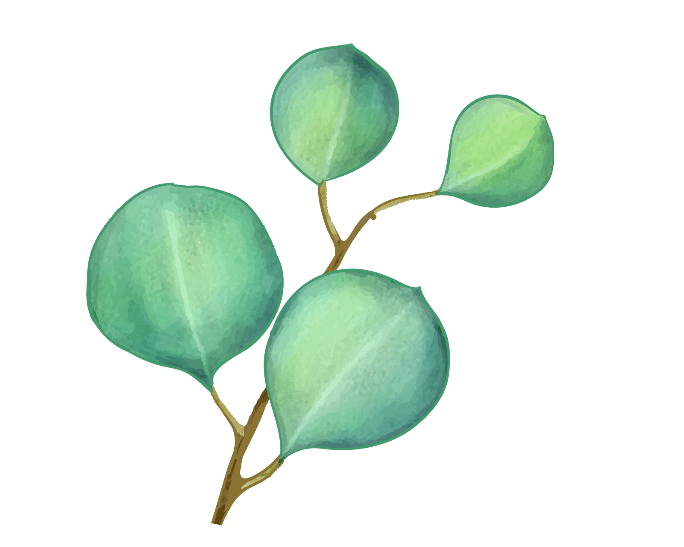 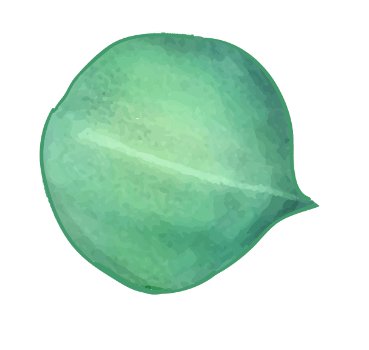 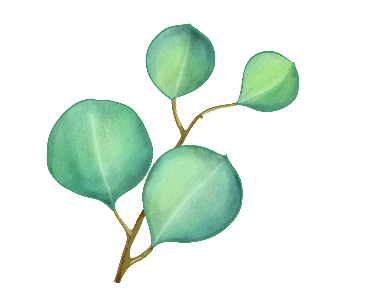 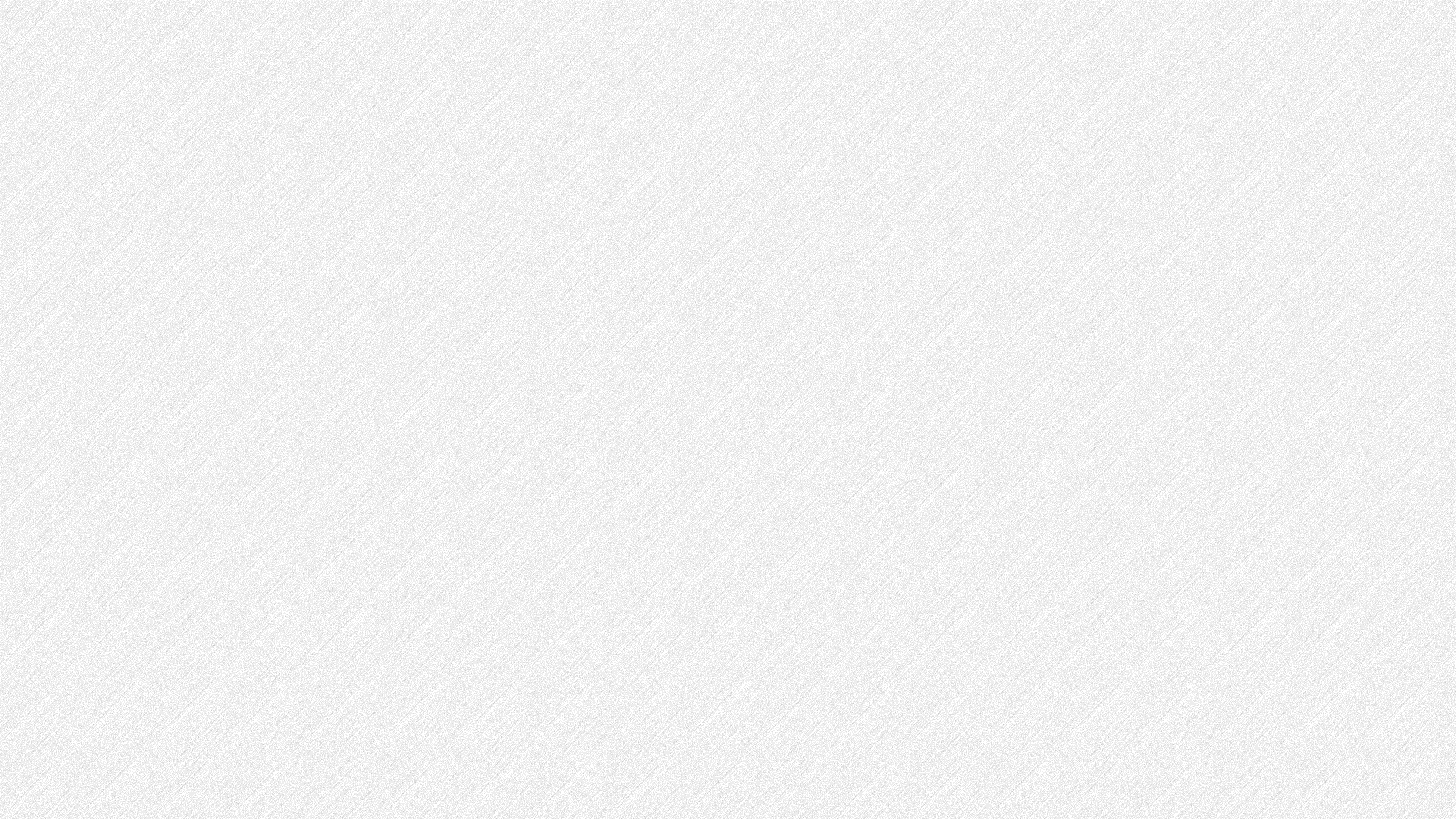 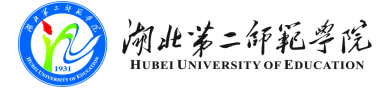 1.1学校制度保障
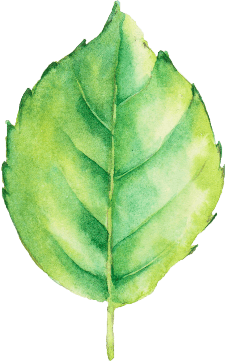 四级心理育人网络
学工部与院系的联动，从新生入学时的心理健康普查、重点学生的关注、心理委员的培训到辅导员参与心理咨询工作，逐步形成了“学校—院系—班级—宿舍”四级心理健康教育工作网络。
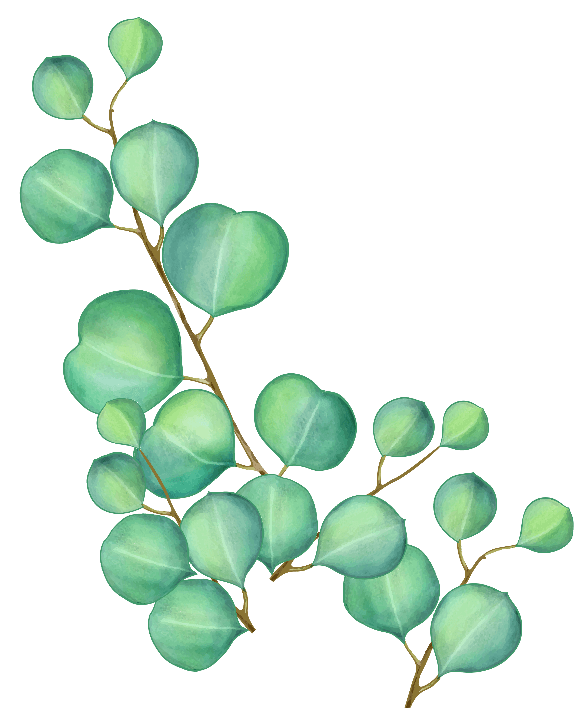 多元心理教育教学体系
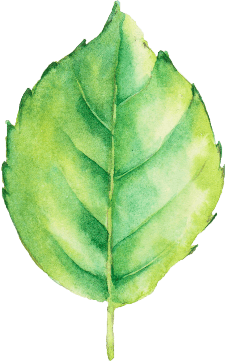 面向全校学生开设大学生心理健康教育必修课、心理学公选课等系列课程。
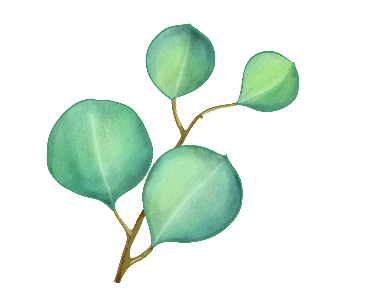 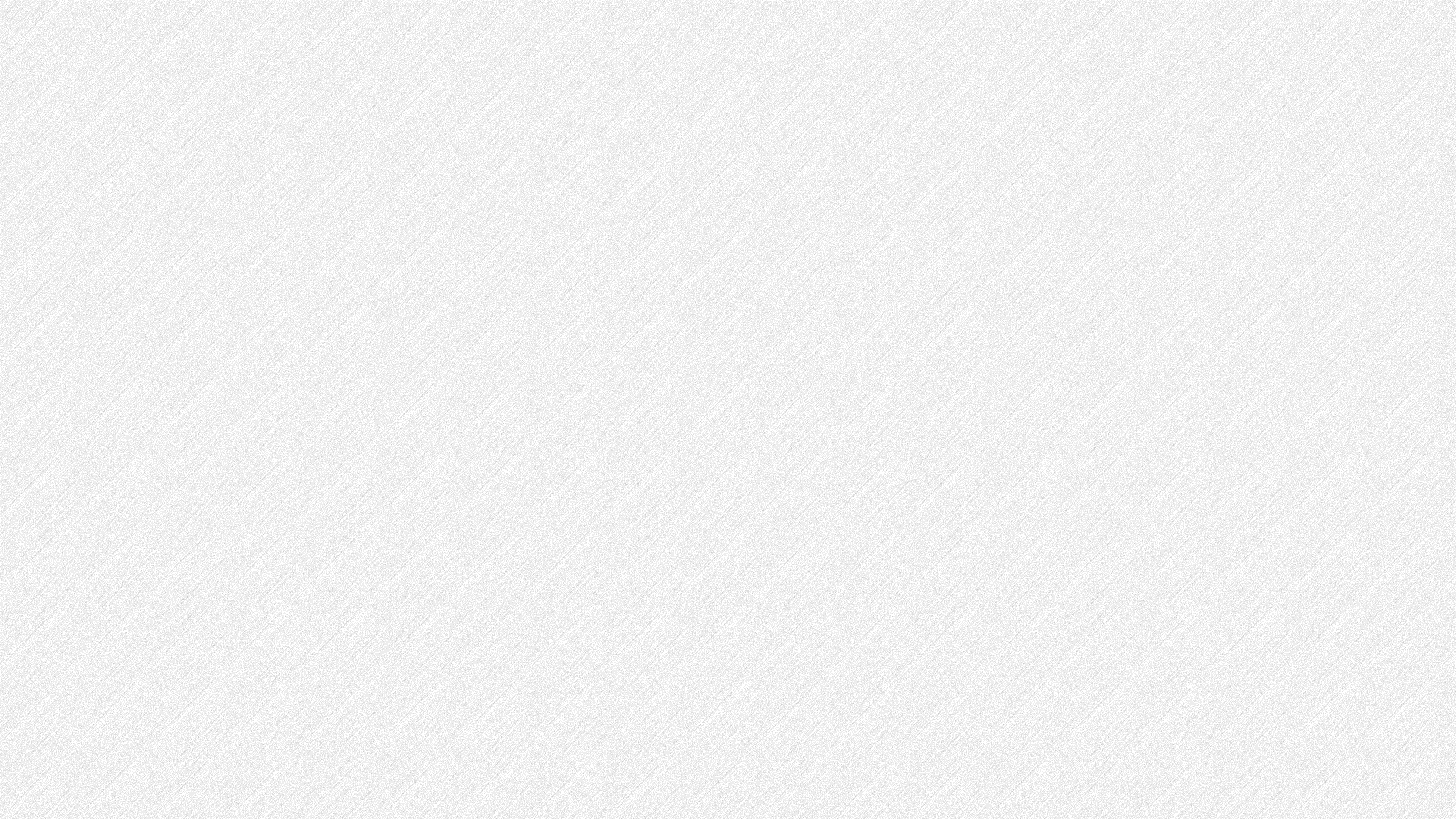 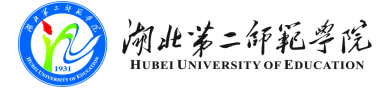 1.2院系主导作用
朋辈辅导
课堂教学的
心理育人渗透
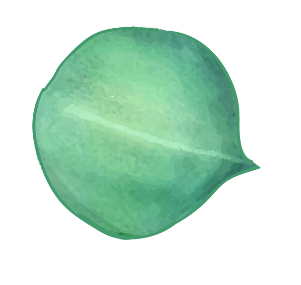 3
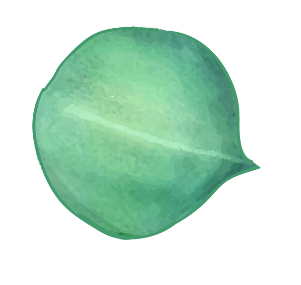 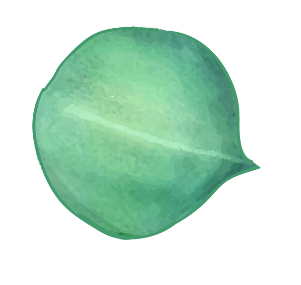 1
2
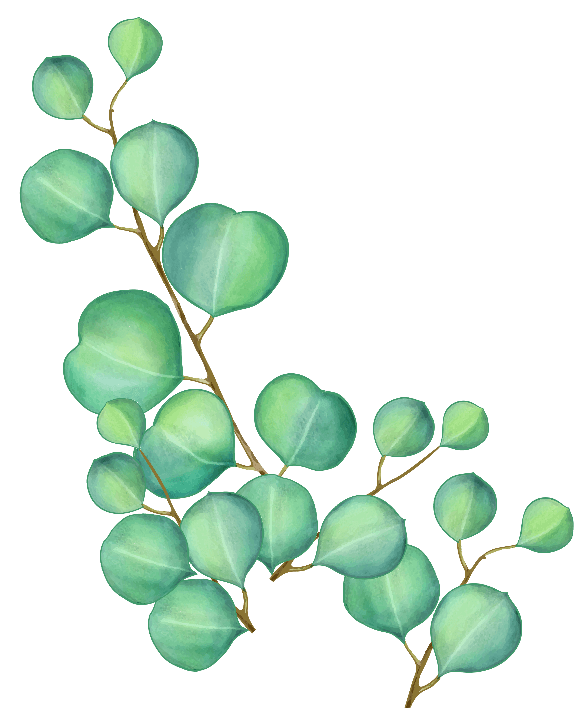 辅导员与教师
的联动
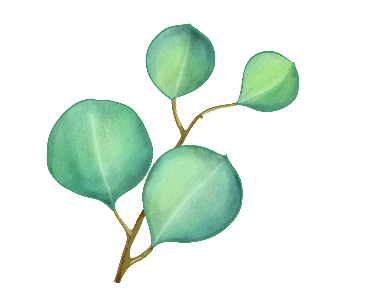 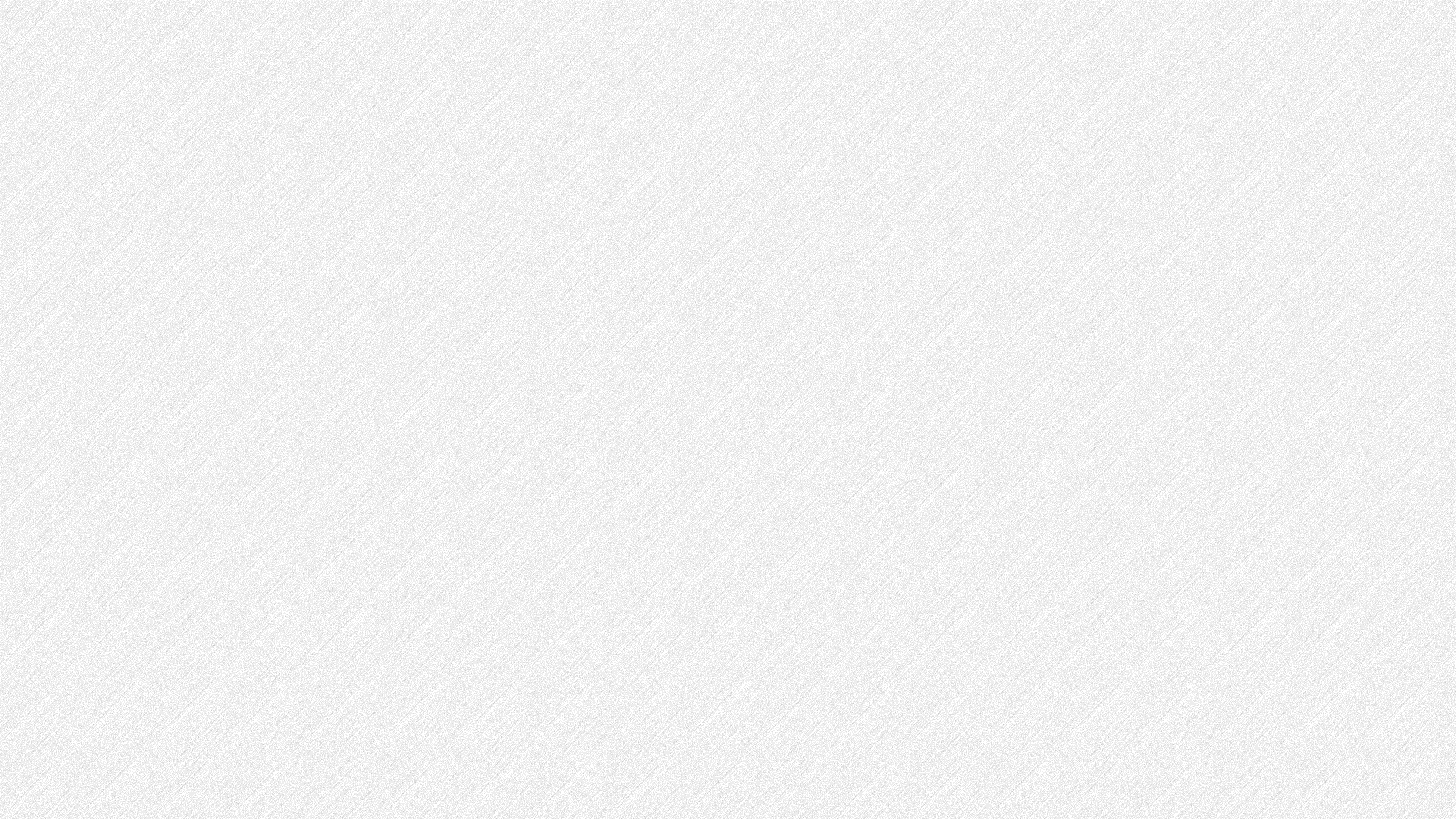 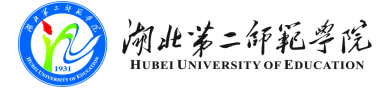 1.3课堂教学：
培养学生自助、助人能力
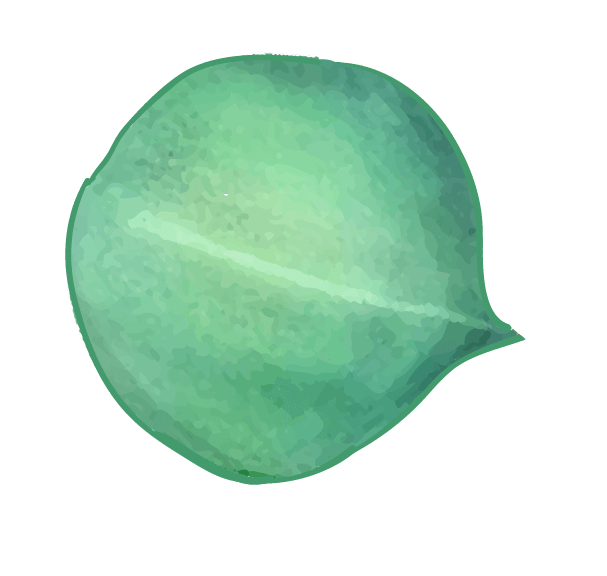 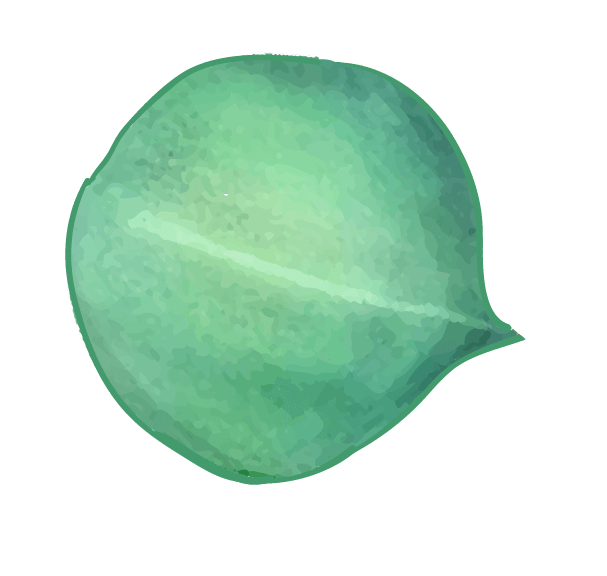 把抽象的知识和生动活泼的操作实践结合起来，使学生在实践活动情境中体验、领悟
充分调动全校资源参与教学，集体备课
遵循“以教师为主导，学生为主体”的原则，根据生情创设生动活泼的课堂
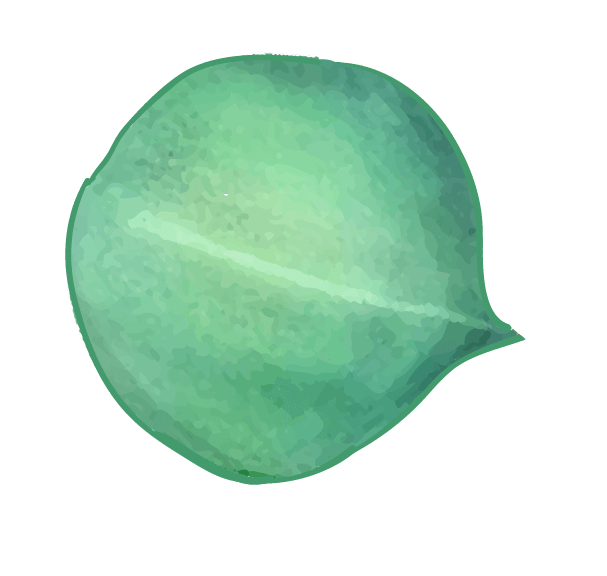 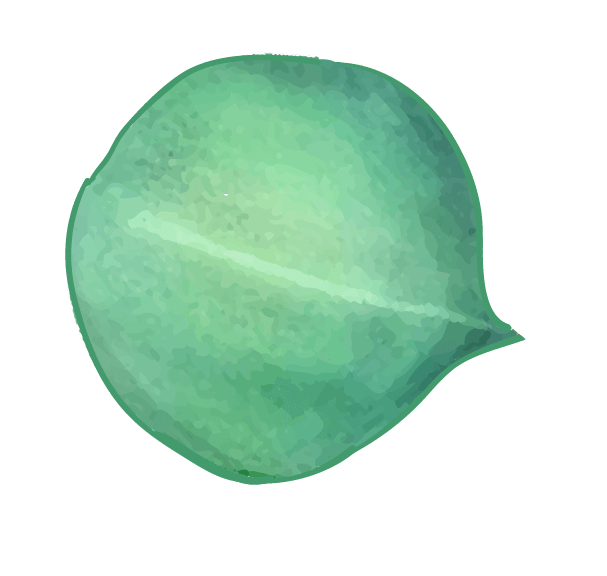 帮助大学生树立心理健康发展的自主意识，积极探索适合自己并适应社会的生活状态。
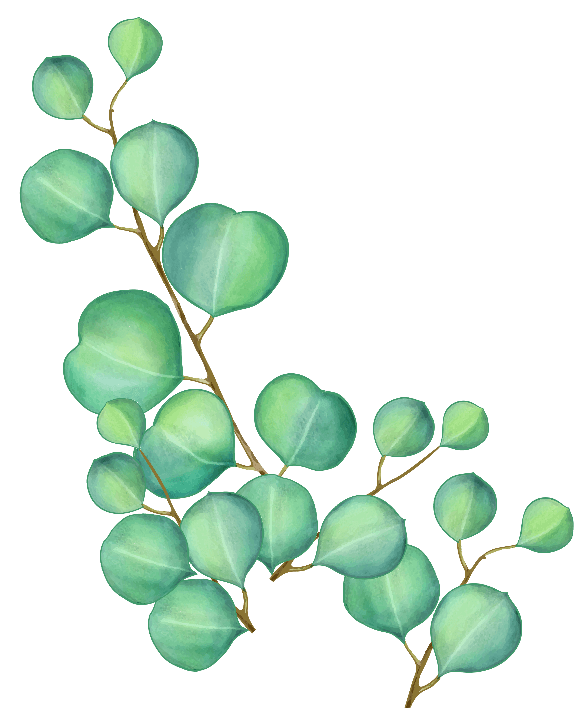 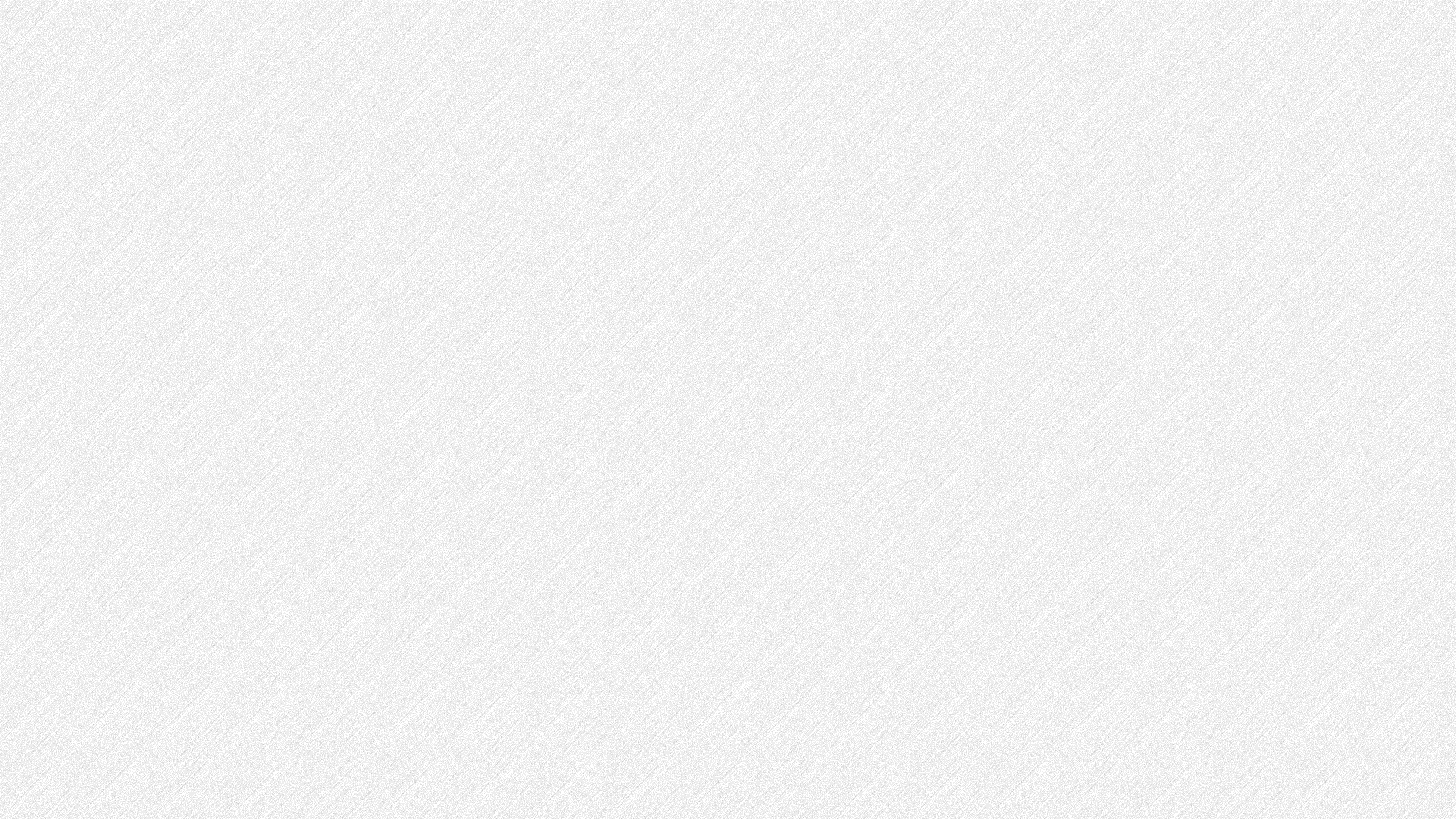 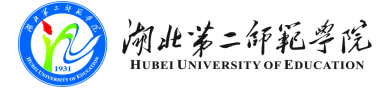 2 思考与建议
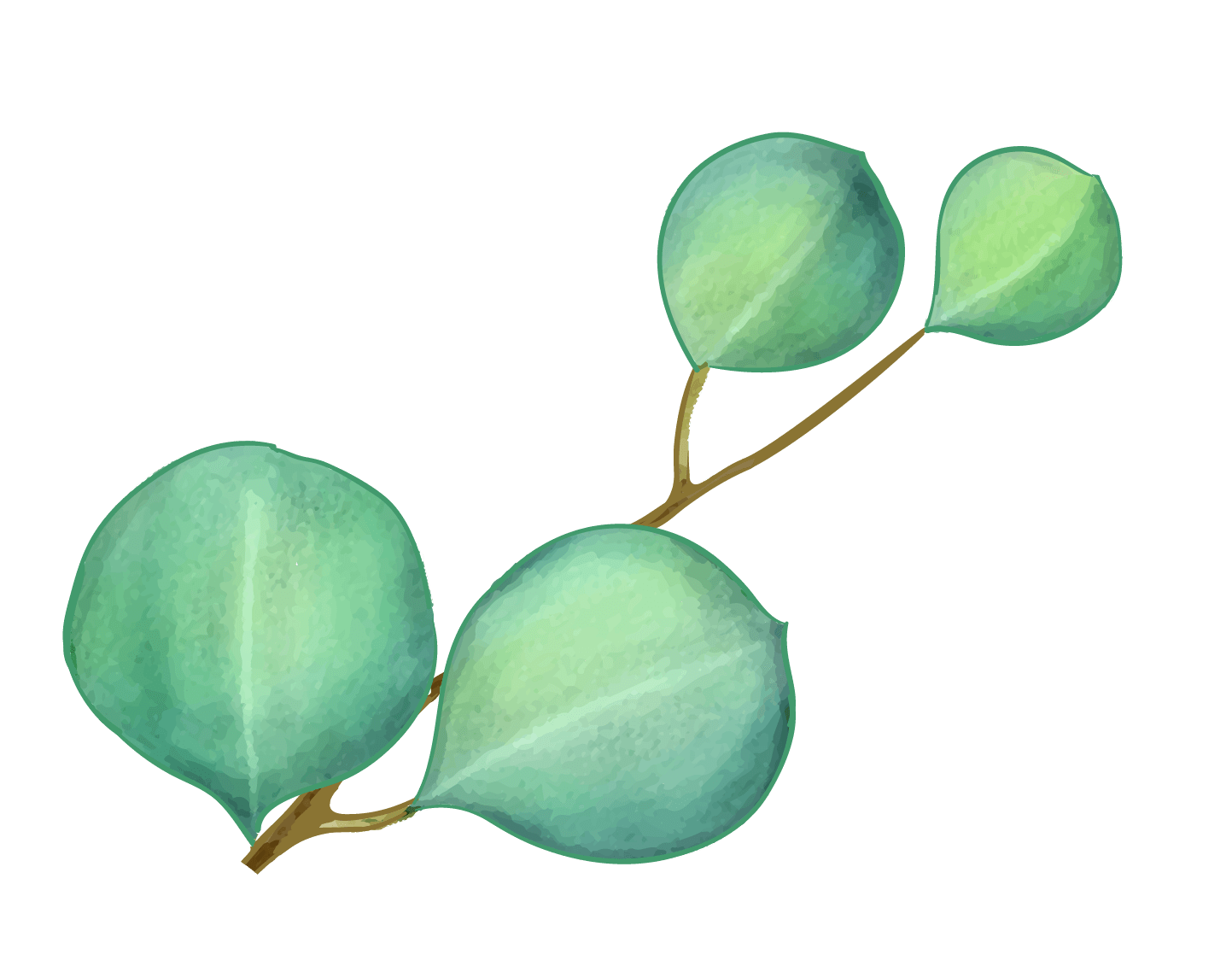 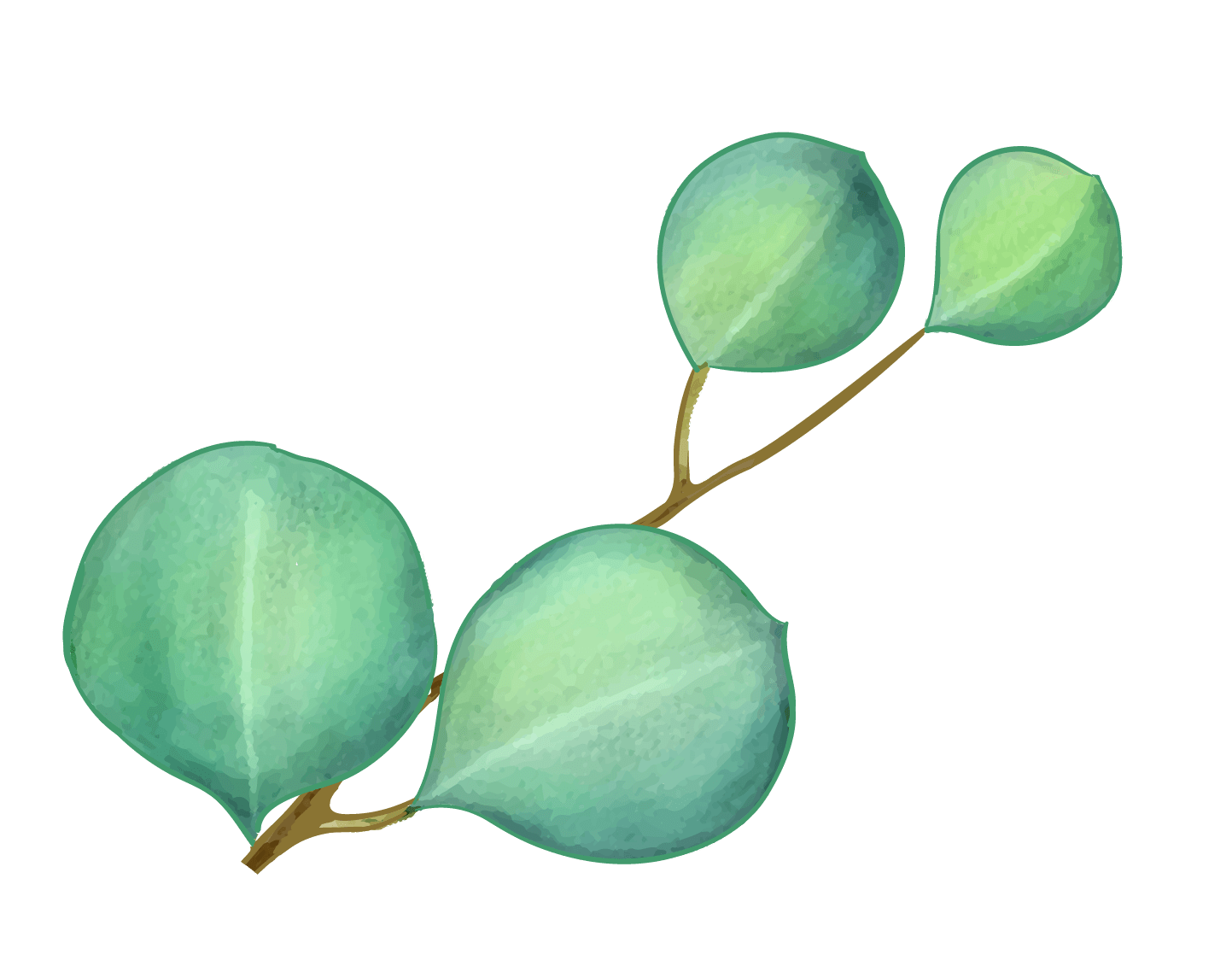 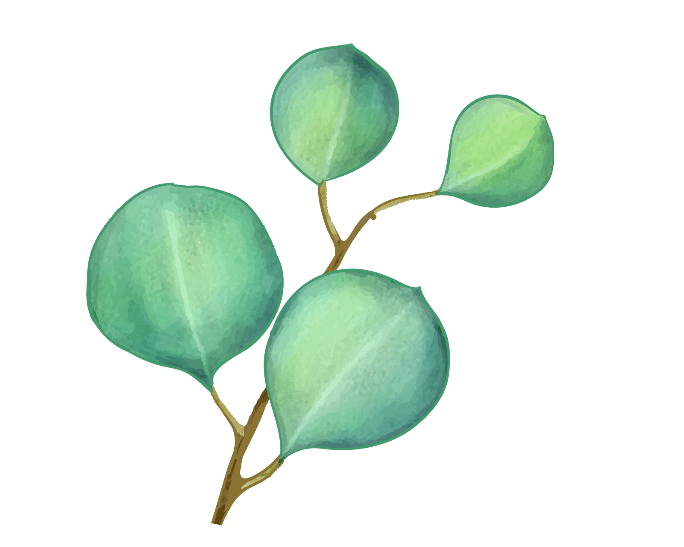 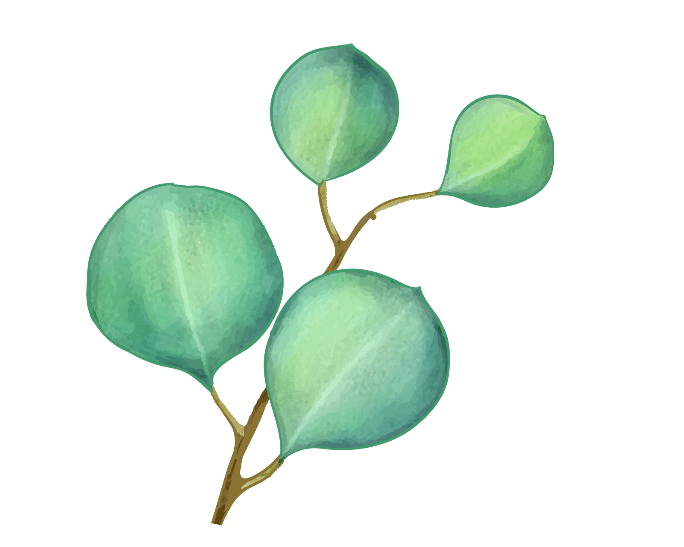 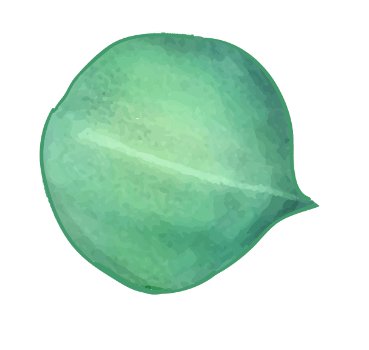 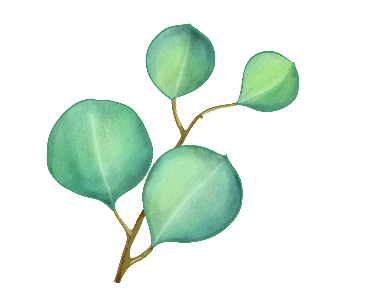 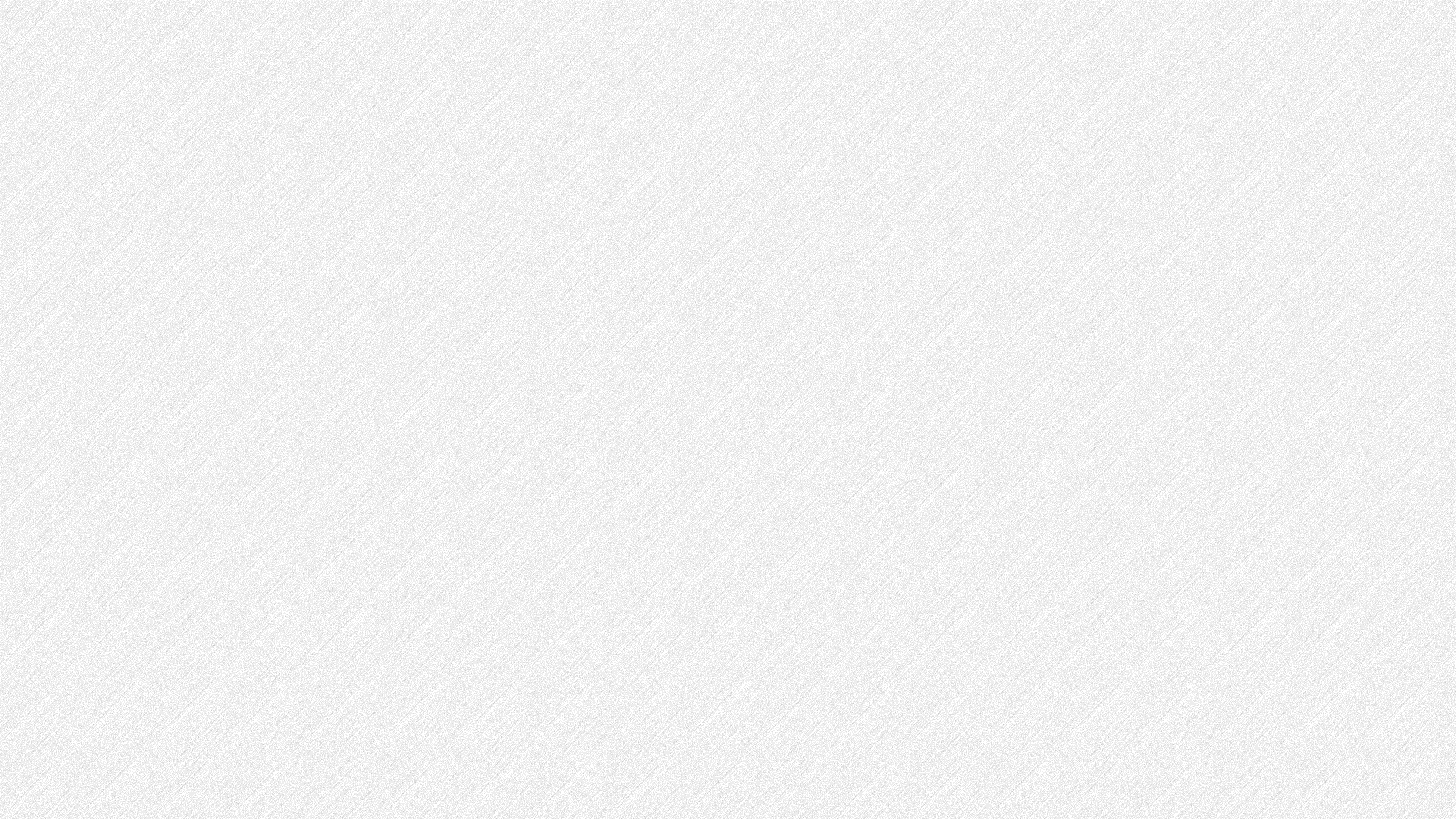 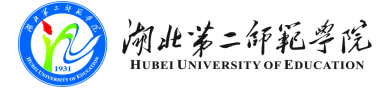 2.1充分发挥课堂教学的主渠道作用
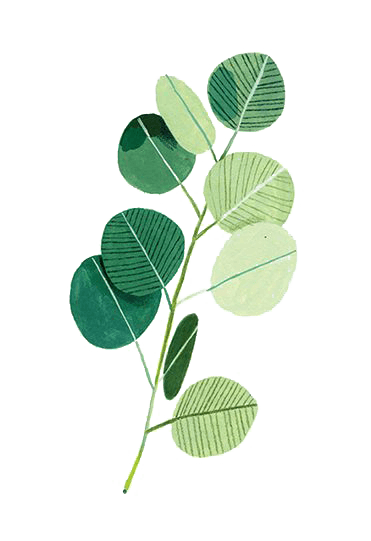 优化课程设置
规范教学内容
创新教学方法
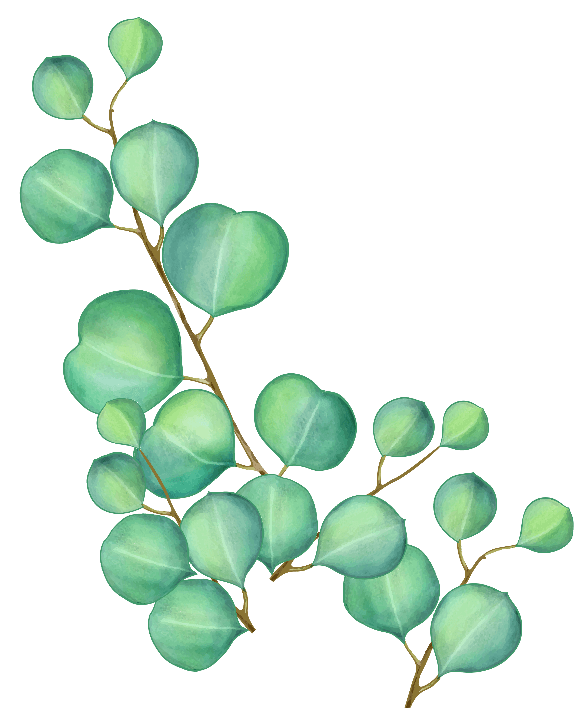 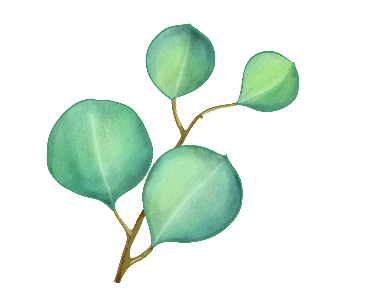 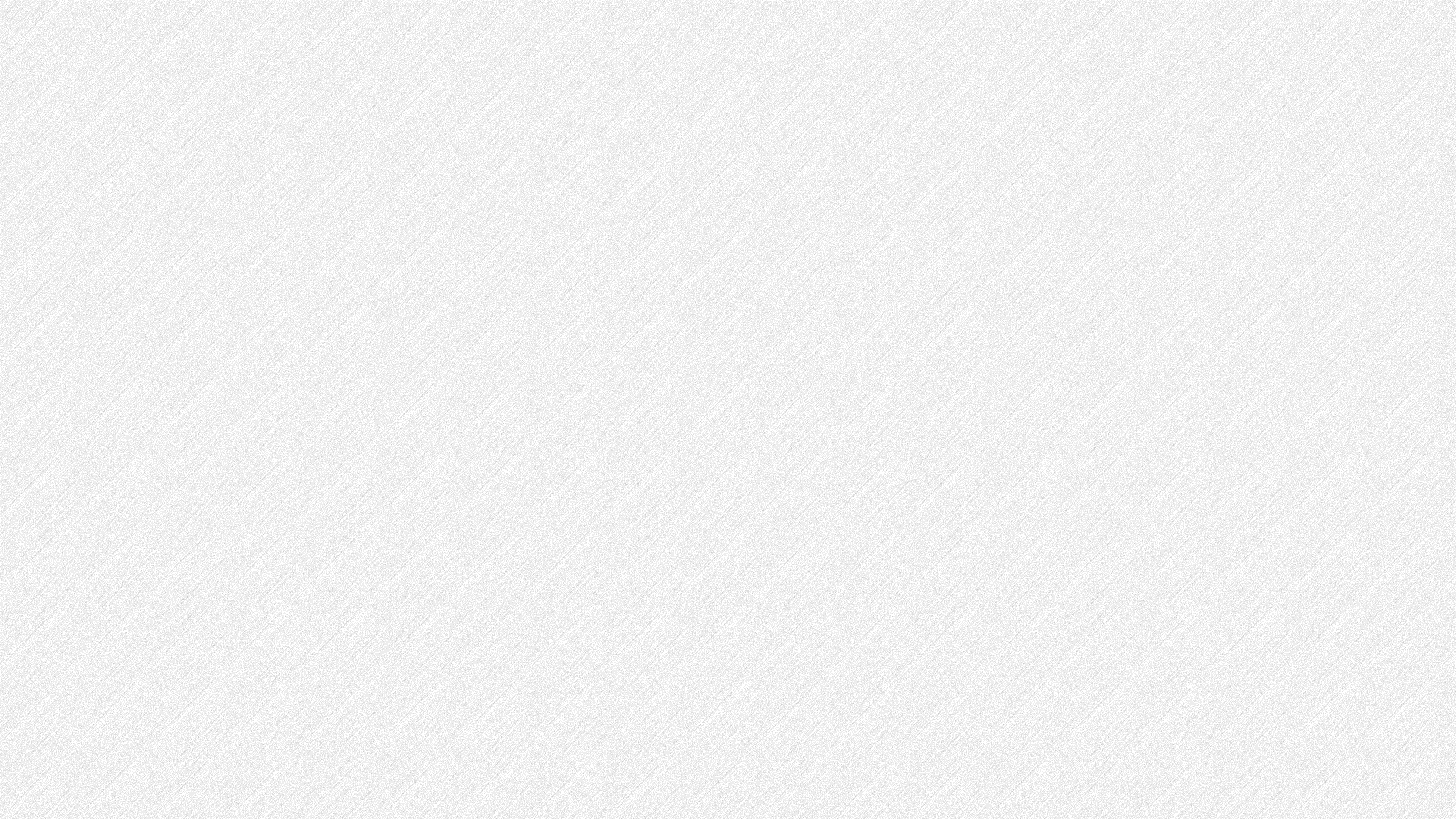 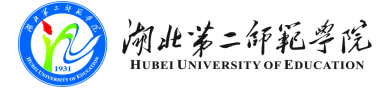 2.2加强项目建设
01
开展心理健康教育课题研究
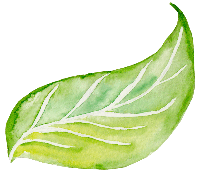 02
心理素质拓展项目
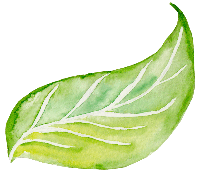 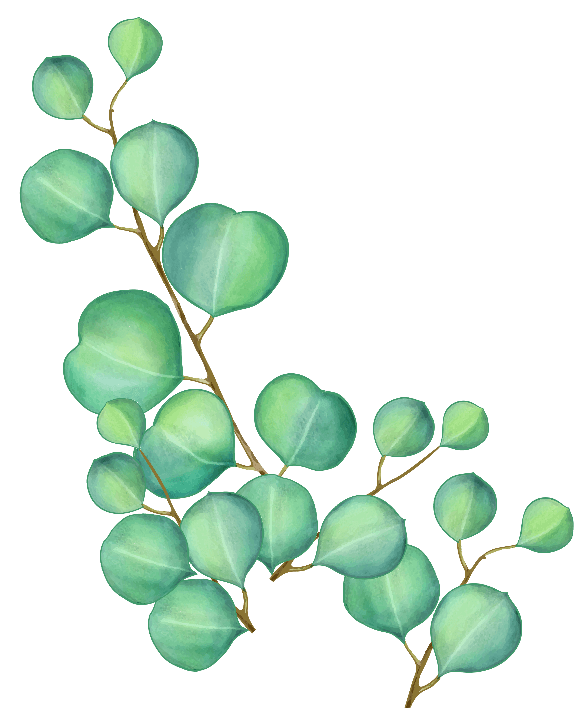 其他有益项目
03
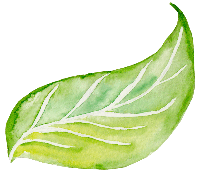 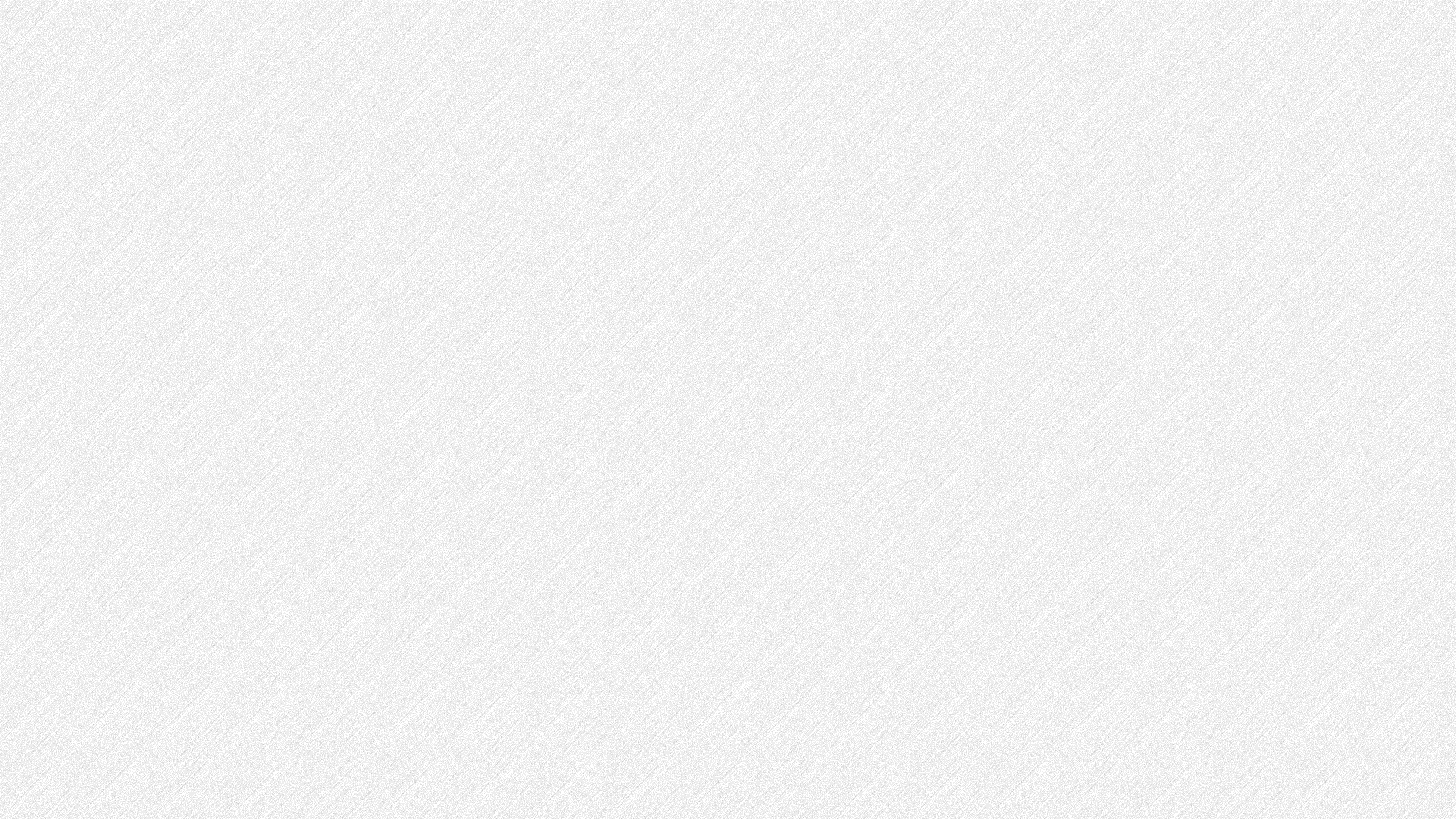 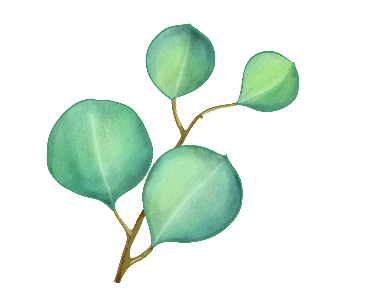 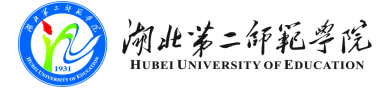 2.3创建第二课堂——实践活动
创新实践活动
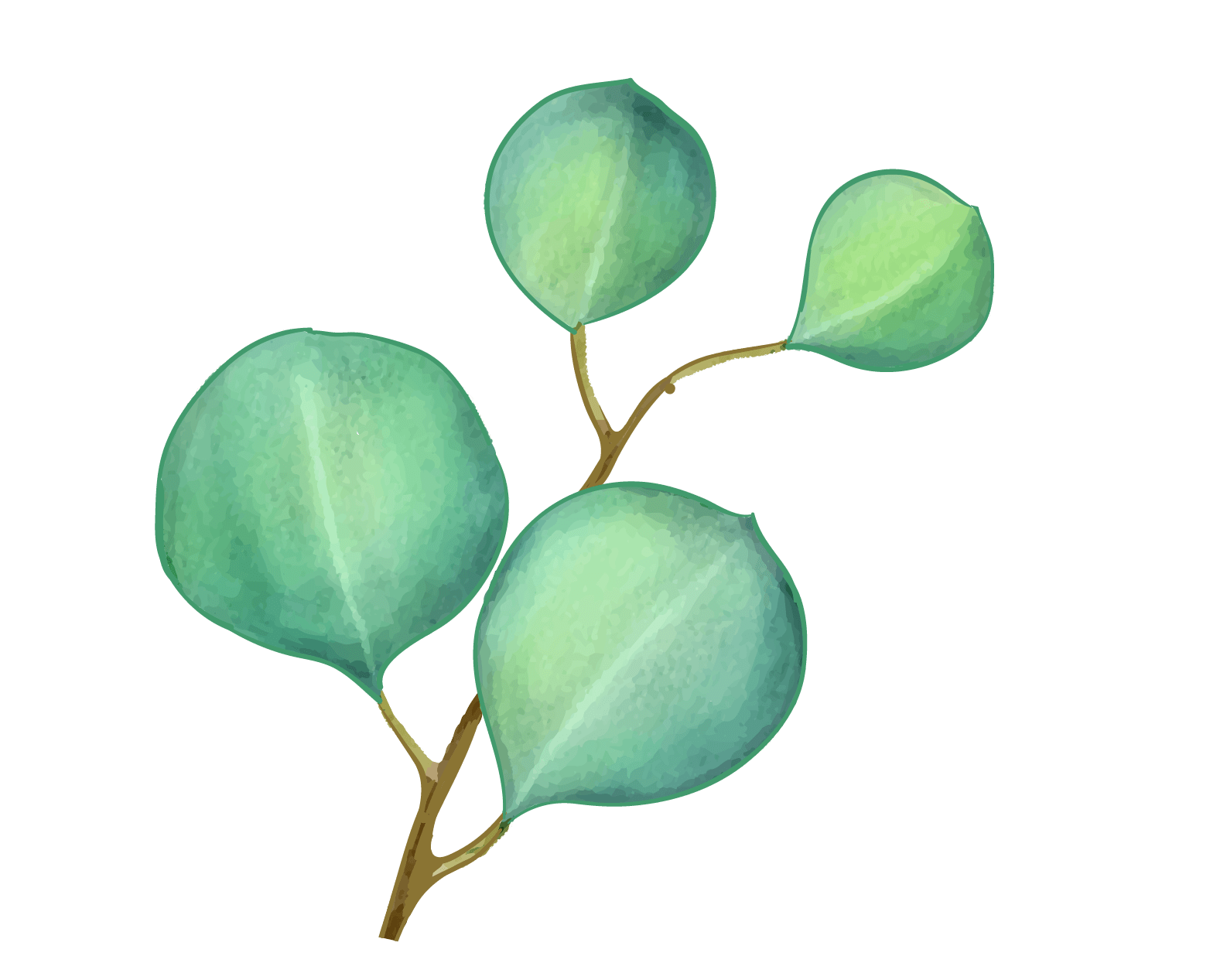 发挥学生主体优势，引导鼓励学生开展创新实践活动。
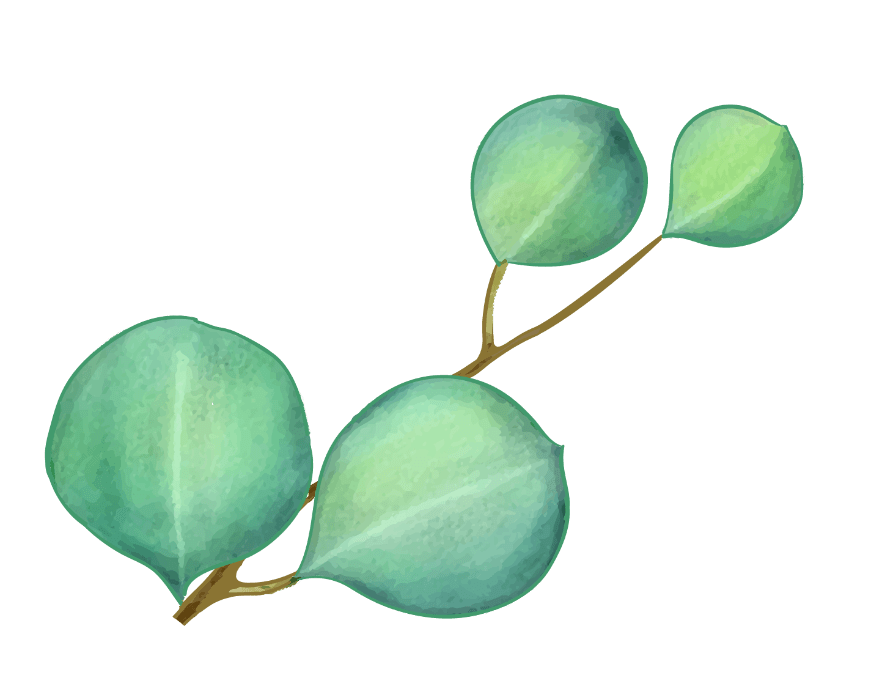 健全特色实践活动体系
充分发挥大学生的主观能动性，促进心理健康教育与课外活动的有机融合。
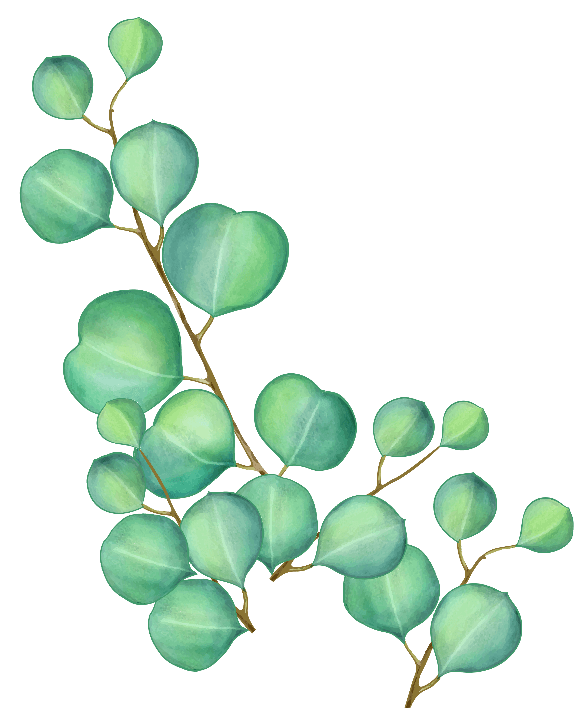 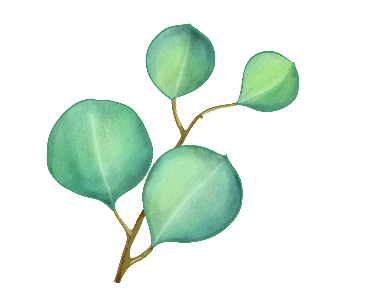 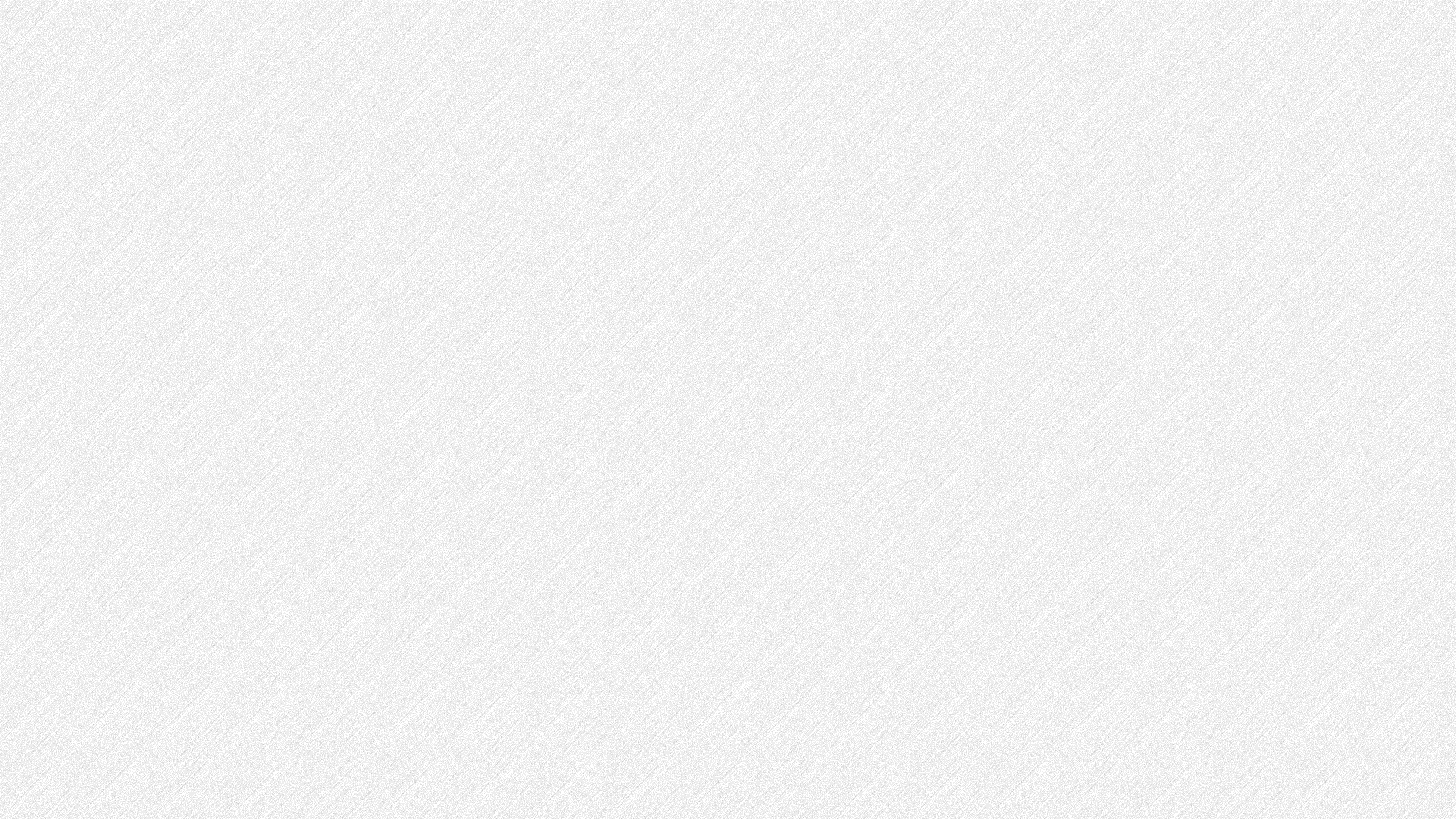 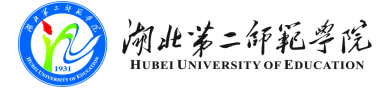 2.4有效心理育人模式
构建教育教学、实践活动、咨询服务、预防干预、状态监测、平台保障“六位一体”的心理育人体系，切实提高我校师生心理健康水平。
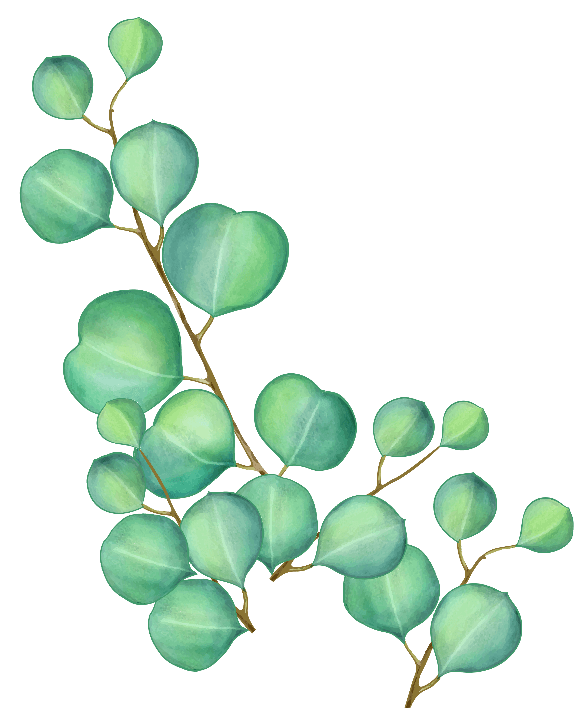 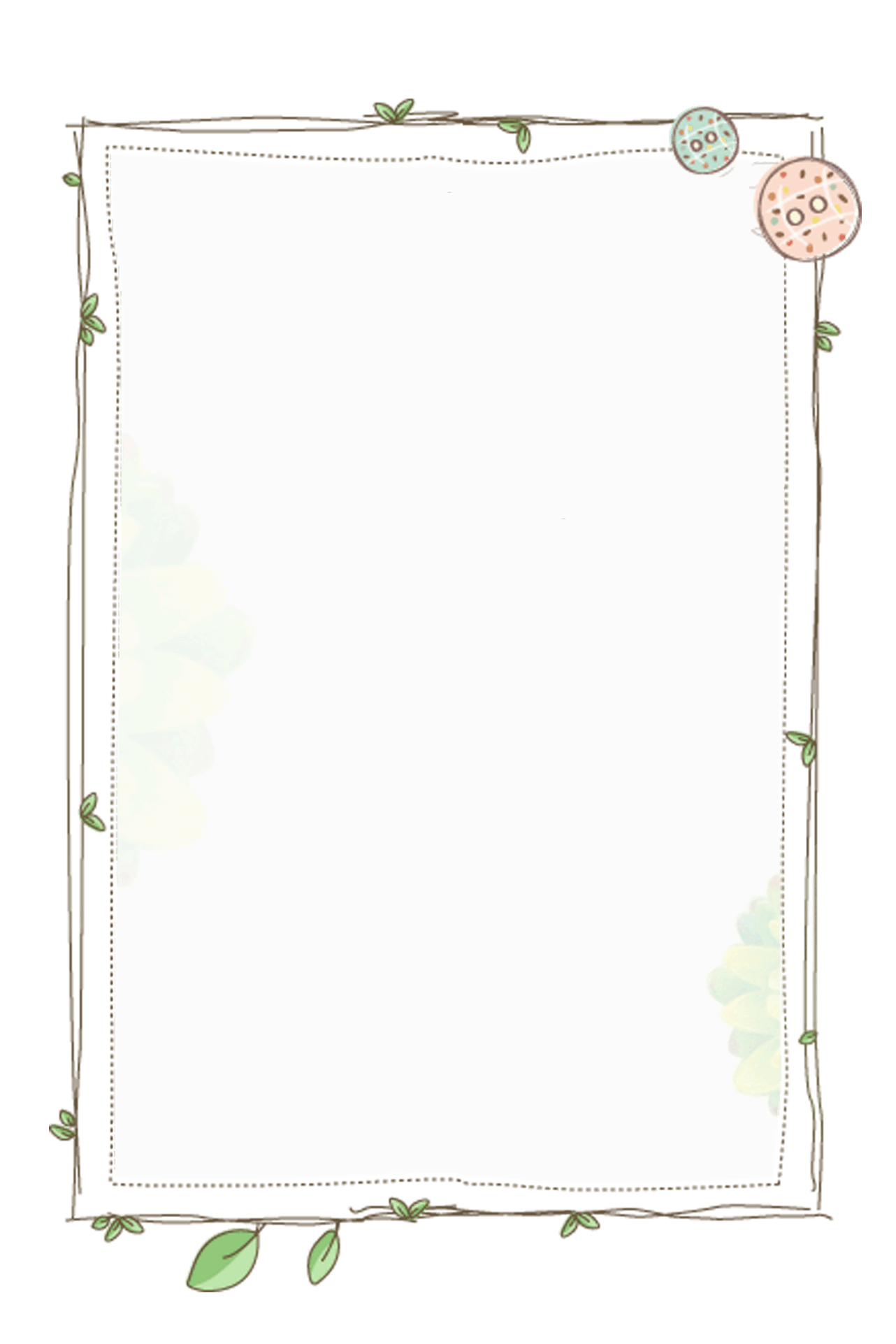 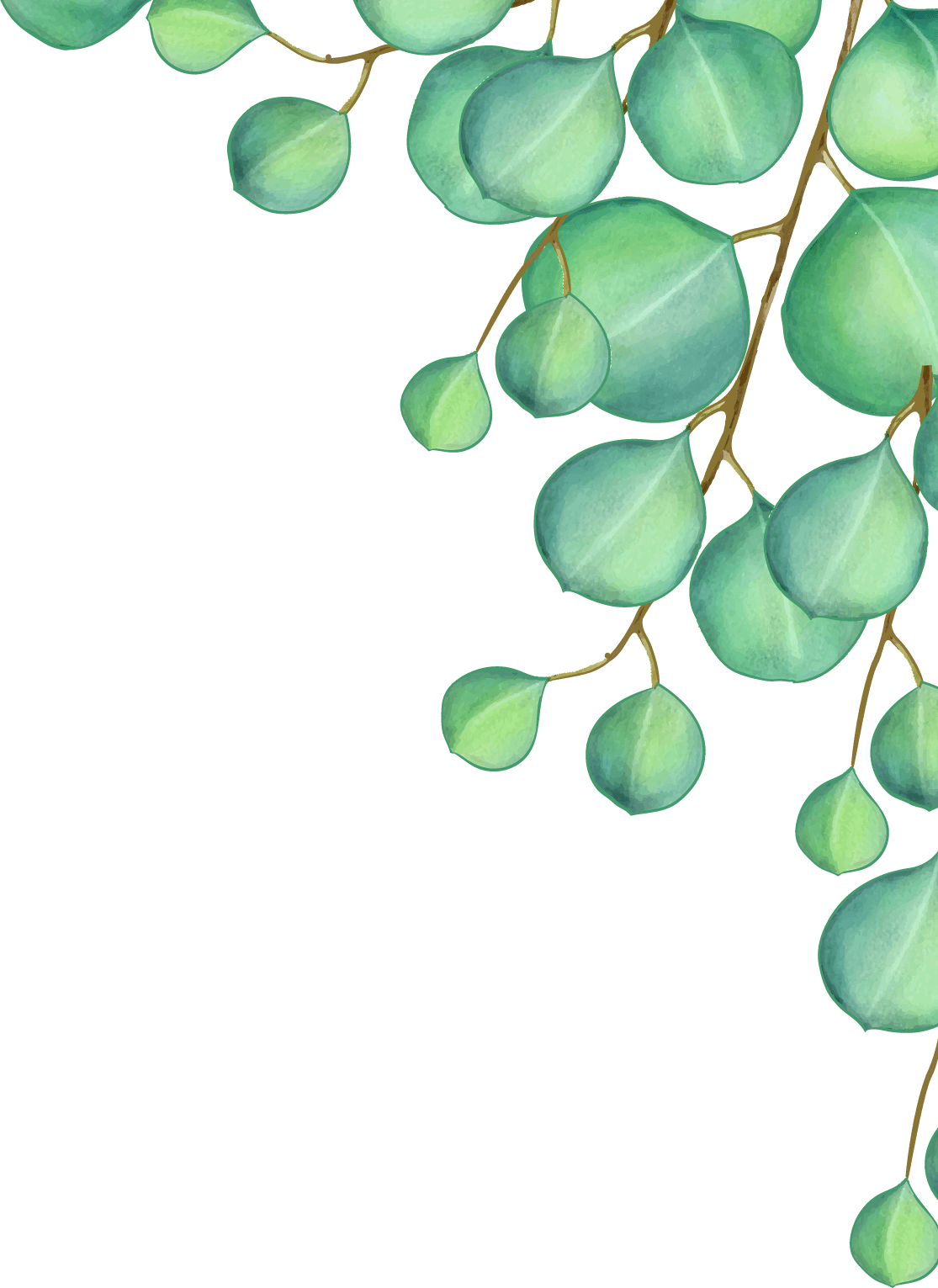 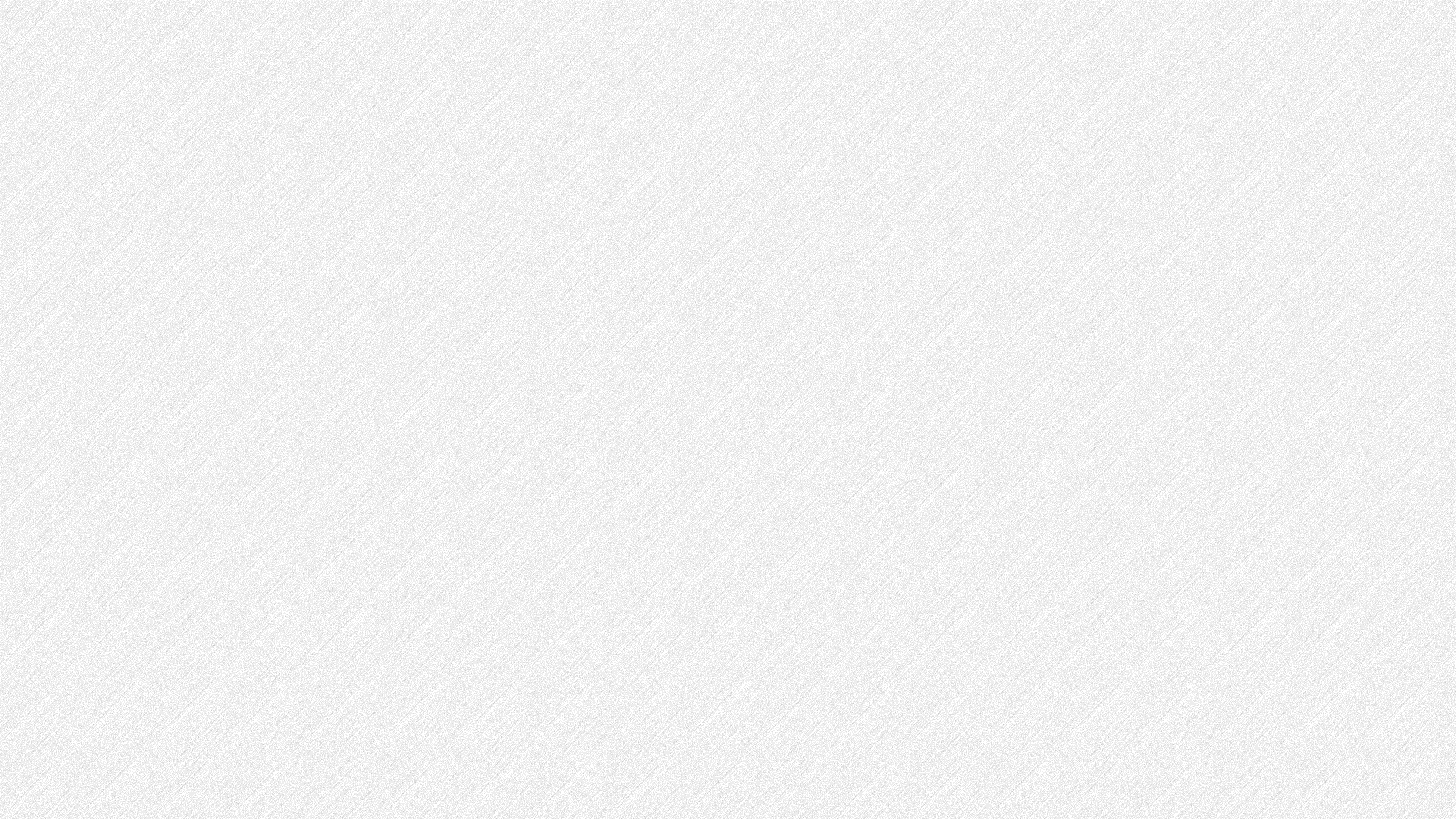 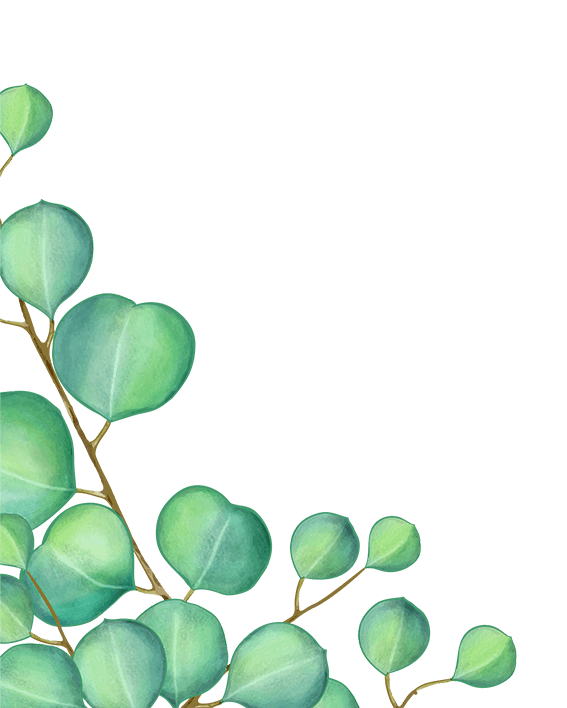 谢谢！